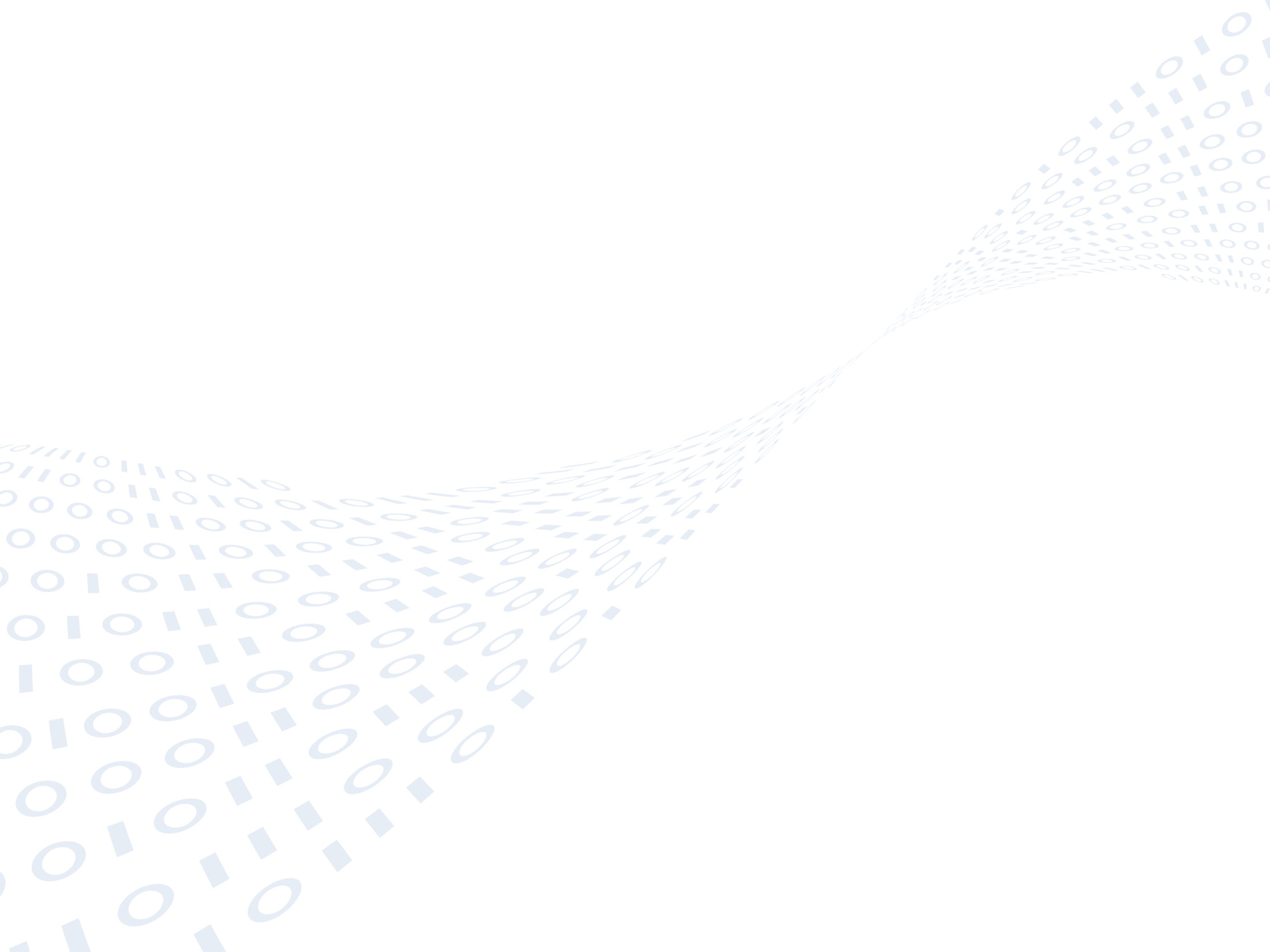 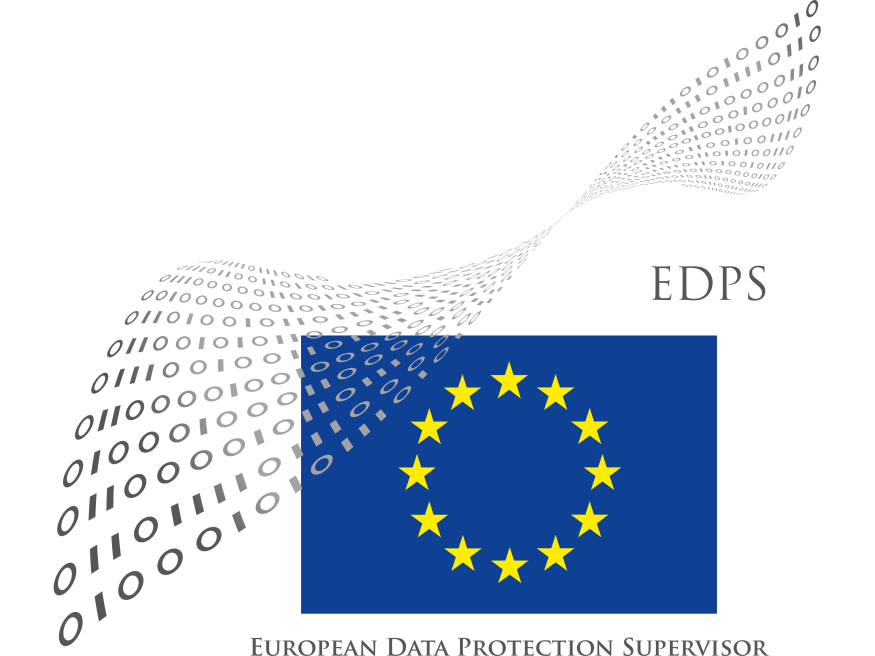 Personal data breach

Towards guidance for EU institutions
Massimo Attoresi
Peter Kraus
Achim Klabunde

EDPS-DPO meeting 
EMA - London
13 October 2017
[Speaker Notes: We want to have this workshop as an opportunity to report on first GLs by WP29 to
have a brainstorming with a view to the EDPS guidance
start preparing for this new obligation in our institution in an accountability perspective]
Overview
State of play
Legal requirements
Guidance in preparation
Procedural needs
Case studies
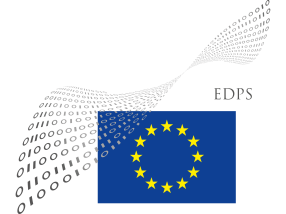 2
Scope and purpose of this workshop
With review of Regulation 45/2001, mandatory data breach notification will apply to EUIs.

Currently “good practice”, in future legal obligation.

Plan for this workshop:

No in depth discussion on incident severity assessment methodology today (next time?)
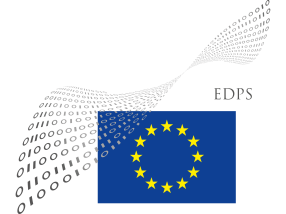 3
Legal basis
Definition in GDPR - Art. 4(12)  + Art. 37 and 38 of the proposed Regulation
Art 37 – Notification of a personal data breach to the EDPS
Art 38 - Communication of a personal data breach to the data subject
Recitals 45, 46 and 37 (possible restriction in the communication to data subjects based on EU law and institutions decisions under certain conditions)
References in Art. 46 (DPO), 59 (EDPS powers)
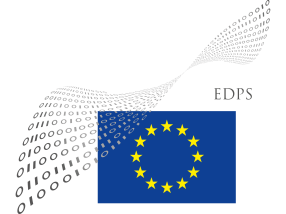 4
What is a personal data breach ?
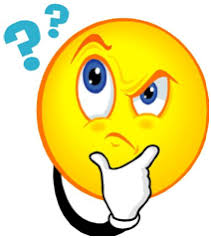 An information security breach, leading to the compromise of
CONFIDENTIALITY and/or
AVAILABILITY	and/or
INTEGRITY 
of personal data under the responsibility of the EU institution as a controller

If the Regulation is breached in a different way (e.g. no adequate legal basis, no notice to data subjects etc.) this is NOT a PDB !
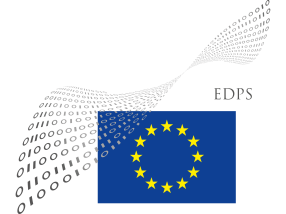 5
[Speaker Notes: The important part: If it is not an information security breach -> no PDB]
Security
Overall information security management

Security incident management procedure
Usually all types of information in scope
If personal data are affected, it is part of the technical and organisational measures of Art. 33 and of the obligation of data protection by design and by default. 
Need to integrate/plug-in specific data protection requirements into the incident management procedure
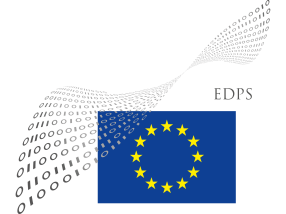 6
Incident management procedure
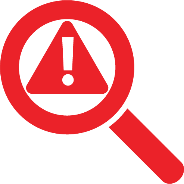 Always focus and priority on the protection of data subjects !
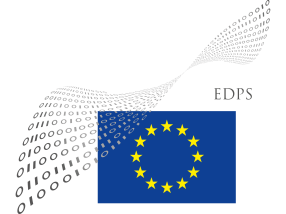 7
Accountability
EUI to inform their DPO
... in any case liaise with your Security Officer on a permanent basis
EUI to document personal data breach: 
facts, effects, remedial and notification actions, including rationale for decisions and relevant evidence
for future references.... 
for EDPS to verify compliance
Processor to assist the controller
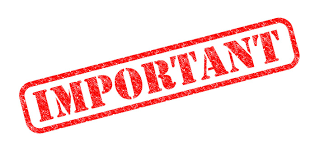 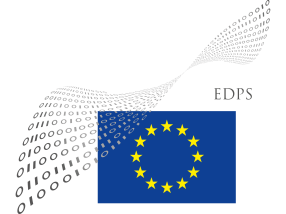 8
[Speaker Notes: Maybe mention in this context the importance of a data inventory: You don’t know if it’s a PDB if you don’t know where your personal data is.
Also a consecutive beach may be more severe in combination with a previous one: pseudonymized data leaked => year later the identifiers for the pseudonymization leaked....]
Step by step duty perspective for controllers
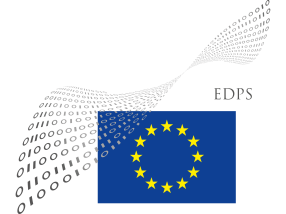 9
Notification to the EDPS - 1
In what circumstances?
Personal data breach likely to result in a risk to the data subject. 
What?
Nature of breach
Categories of data and approx. n° of records
Categories of data subjects and approx. n°
Likely consequences 
Measures planned/taken
Contact details of the DPO or other contact point
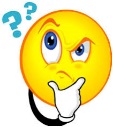 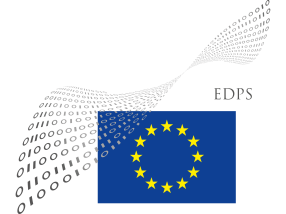 10
[Speaker Notes: Article 37 of the proposal:
“unless the personal data breach is unlikely to result in a risk to the rights and freedoms of natural persons.” 
No required number
The CIA triangle part of the WP opinion gives a good description in which cases it is a PDB.  I think the part of “In which cases do I need to make a notification” should be more elaborate.]
Notification to the EDPS - 2
When ?
Without undue delay, not later than 72 h after the institution becomes aware
Phased notifications
Possibility of a delayed notification
need for proper reasons 

Role of processor
To notify the EUI without undue delay
Assist EUI with all necessary means and providing the necessary info in due time
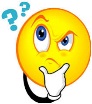 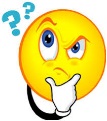 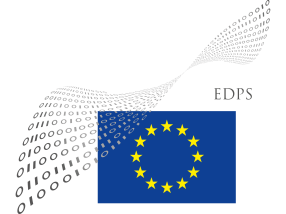 11
[Speaker Notes: Need to bundle similar notification might lead to delayed notification

Controller aware when processor aware?
May processor notify on behalf of the EUI?]
Information to data subjects - 1
In what circumstances?
Personal data breach likely to result in a HIGH risk to the data subject. 
When ?
Without undue delay
Exemptions:
Appropriate measure prior to the breach
Steps to reduce or avoid high risk
Disproportionate effort
Possible restrictions (public interest, prejudice to other individuals etc.) as in EU law or EUI decision
How ?
Dedicated, direct, effective (multiple) channels maximising chances to target affected  individuals
Clear and plain language
Possible alternative formats, many languages
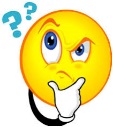 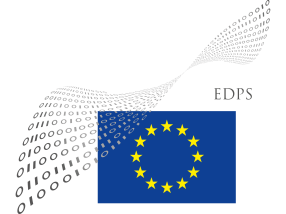 12
[Speaker Notes: What does high risk mean. (Later slides: Risk assessment) 
What does undue delay mean.
How do you inform them in case the breach destroyed the contact information/institution not sure how to identify the user?
e.g. browsing profiles stolen, identifier of data set (Primary key) = cookie ID.]
Information to data subjects - 2
What ?
Nature of breach
Contact details of the DPO or other contact point
Likely consequences 
Measures planned/taken
What else?
Advice to individuals as to what is in their capability to protect themselves from adverse effects (e.g. password reset, use of alternative communication channels etc.)
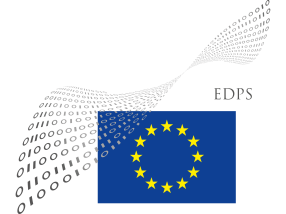 13
[Speaker Notes: No information needs to be send to individuals if: 
The exceptions of Article 38 3) of the proposal: 
TOMs for securing the PD, in particular those that render the personal data unintelligible to any person who is not authorised to access it, such as encryption; 
subsequent measures which ensure that the high risk to the rights and freedoms of data subjects referred to in paragraph 1 is no longer likely to materialise;
disproportionate effort. In such a case, there shall instead be a public communication or similar measure whereby the data subjects are informed in an equally effective manner.]
Assessment of risks to data subjects - 1
Risk: based on potential severity and likelihood
What type of breach?
What data?
Personal data?
Special categories of personal data?
How many data subjects? 
How much data?
Relation to other personal data?
Chance of identification
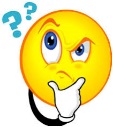 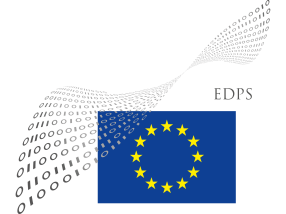 14
[Speaker Notes: Risk: objective assessment. Not the same risk as in DPIA! DPIA focuses on the risks of the planned processing and likelihood and impact of a breach, here the breach has occurred!
Destruction of a recommendation letter != disclosure of criminal record.
Remember, only PDB if personal data.
There is no set number of data-subjects to be affected. “When the personal data breach is likely to result in a high risk to the rights and freedoms of natural persons“ 
Still the knowledge can be important in case the data subjects have to be informed!
More data can increase the risk. E.g. one day of browser profiling leaked => less risk than a month. 
Relation to other data: The leaked data may undue pseudonymization of data or re-identify data. 
Chance of identification: If only first name is linked to data => less likely to lead to identification. (Not a proper mitigation measure though!)]
Assessment of risks to data subjects - 2
Mitigating measures?
Was the data encrypted?
Anonymized or pseudonymized?
Which freedoms and rights are affected?
Severity for the data subject?
Taking into account especially:
Special characteristics: vulnerable individuals?
Characteristics of the data controller?
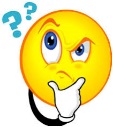 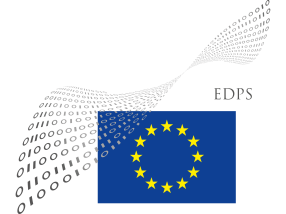 15
[Speaker Notes: The harder it is to identify a data subjects, the lower the risk. 
Reflected in the exemptions:
The exceptions of Article 38 3) of the proposal: 
TOMs for securing the PD, in particular those that render the personal data unintelligible to any person who is not authorised to access it, such as encryption; 
subsequent measures which ensure that the high risk to the rights and freedoms of data subjects referred to in paragraph 1 is no longer likely to materialise;
disproportionate effort. In such a case, there shall instead be a public communication or similar measure whereby the data subjects are informed in an equally effective manner. 
Also depends on whether the data can be abused on it’s own or not. Credit card number?
Freedoms of rights:
Privacy and data protection as fundamental rights. Data rectification, erasure etc can be affected
Severity:
Vulnerable individuals: Children, disorders? 
Data controller: e.g. Europol: if identify of person leaked: may be considered criminal? May be witness?]
DPO role
Provide advice on necessity of Personal Data Breach notification, where requested

Recommend mitigation measures

Contact person for data subjects
Contact person for the EDPS

Liaise with Security Officers on Info Security Risk Management and data breach policy
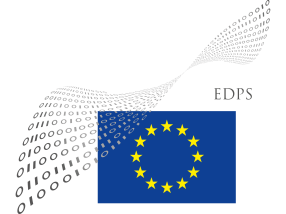 16
[Speaker Notes: According to commission proposal 44)-46)
DPO contact person for Data subjects: 45)4.
Personal data breach: 46)1.d
“provide advice where _requested_ as regards the data protection impact assessment and monitor its performance pursuant to Article 39 and to consult the European Data Protection Supervisor in case of doubt as to the need for a data protection impact assessment; “]
Case studies
!
!
Disclaimer: The following examples are inspired by real events but are slightly adapted. Any reference to real persons or authorities therefore is unintended and accidental.
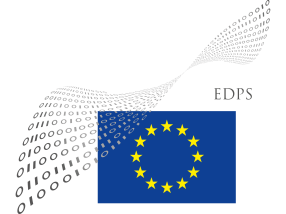 17
[Speaker Notes: Important information: 
Special categories of data
No certainty that data has not been leaked. -> Notification if possible to figure out who to notify
Questions:
Does the presented case or subpart of the case represent a personal data breach?
If so, when does your 72h period for the notification start?
Who do you have to inform about the incident?
How can such an incident be avoided in the future?
How is such an incident handled?]
Case studies - 1
Case Study 1: DPO for a DG
DG is moving to another building
Movers find locker of Archive open
Multiple folders missing. 
Folders contain among others Health data
However:
You have a digital backup
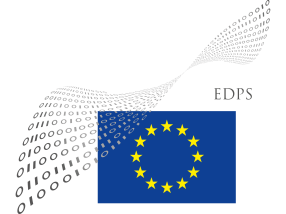 18
[Speaker Notes: Important information: 
Special categories of data
No certainty that data has not been leaked. -> Notification if possible to figure out who to notify
Questions:
Does the presented case or subpart of the case represent a personal data breach?
If so, when does your 72h period for the notification start?
Who do you have to inform about the incident?
How can such an incident be avoided in the future?
How is such an incident handled?]
Case studies - 2
Case Study 2: DPO for an Agency
Background:
Running your own infrastructure
File servers backup data each day to backup servers in the network

Incident
Colleague describes panicking a computer malfunction: ransomware !
Personal USB Stick used before incident happens

Further development (after 30 minutes):
Colleagues cannot access data from the file server
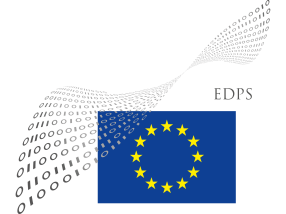 19
[Speaker Notes: Ransomware issue:
Can you rule out that the ransomware did not transfer any data? (traffic analysis) 
If yes: backup => fine
If no: data breach notification
Backup: Good, but if in the same network, breach may also affect backup]
Case studies - 3
Case Study 3: DPO for an Institution
Background:
Budget cuts: search for cheaper IT solutions

Incident
Colleague uploads data to private cloud service to test performance

Data set consists of a large working folder of this colleague
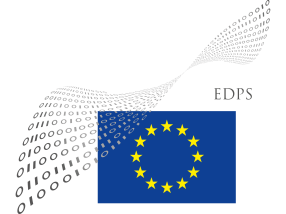 20
[Speaker Notes: Issues: 
1st incident per se no PDB
Potentially personal data in the cloud -> conditions of processor need to be checked by controller.
The cloud provider was “authorized” to do the processing by the staff member
Further development 1:
PDB for unencrypted data
For encrypted data: low risk
Further development 2: 
PDB.]
Case studies - 4
Options:
Data stored unencrypted on the cloud service provider’s (CSP) platform
Data AES-512 encrypted, key on local file system

Development:
After one year: CSP has been hacked. 
CSP notifies: user data has been accessed.

Development 2 : (only if data are encrypted)
After another year: LISO informs you of network breach
Encryption keys have been accessed
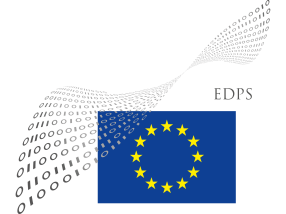 21
[Speaker Notes: The examples shows the importance of recording previous beaches.
Key on it’s own without data: no problem
Encrypted data w/o key: low risk
Key + encrypted data.... \o/]
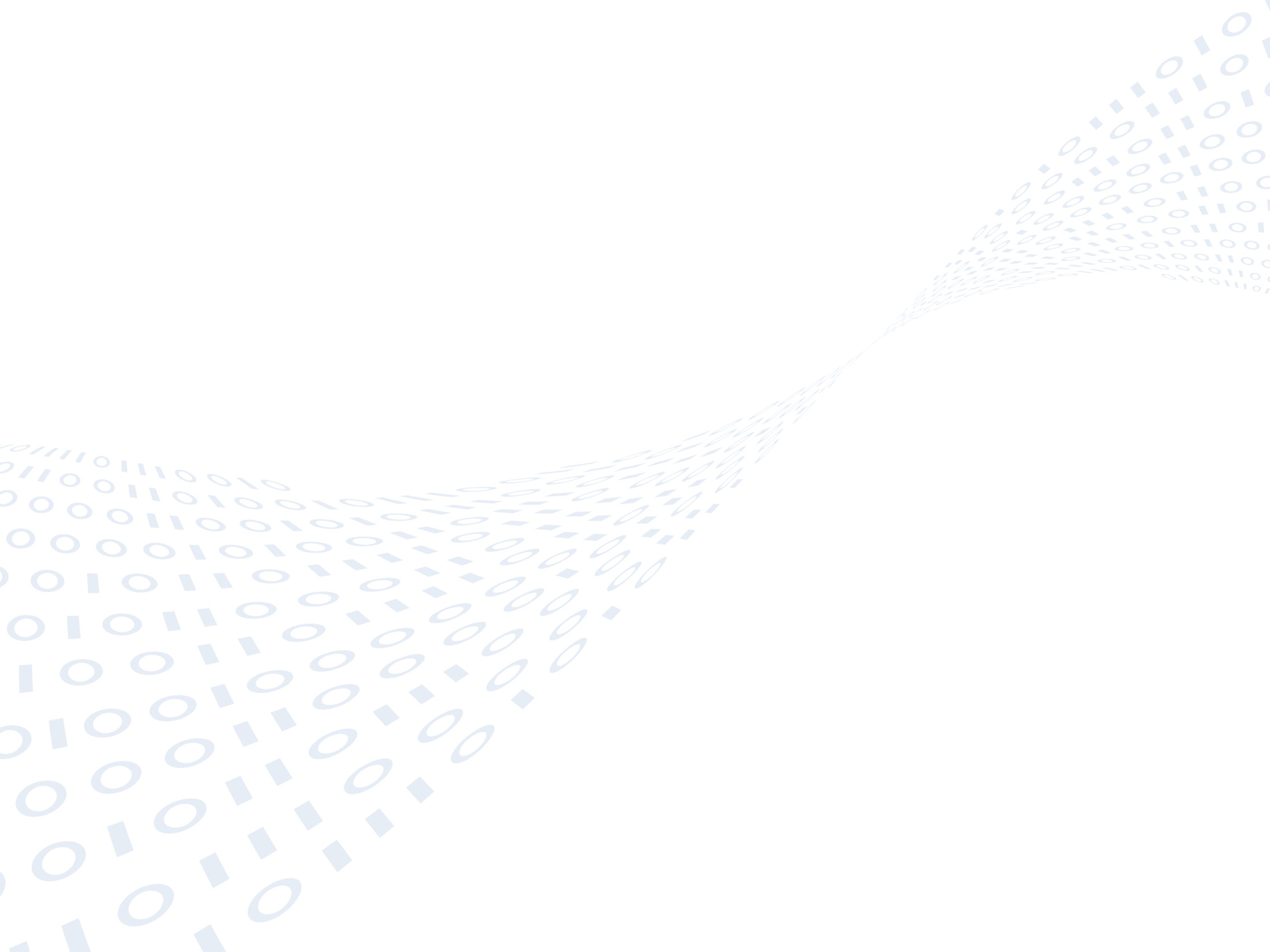 Thank you for your attention!


www.edps.europa.eu
edps@edps.europa.eu
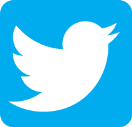 @EU_EDPS